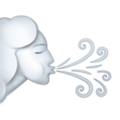 Wind!
Meteorologist Aaron Treadway
National Weather Service Austin/San Antonio
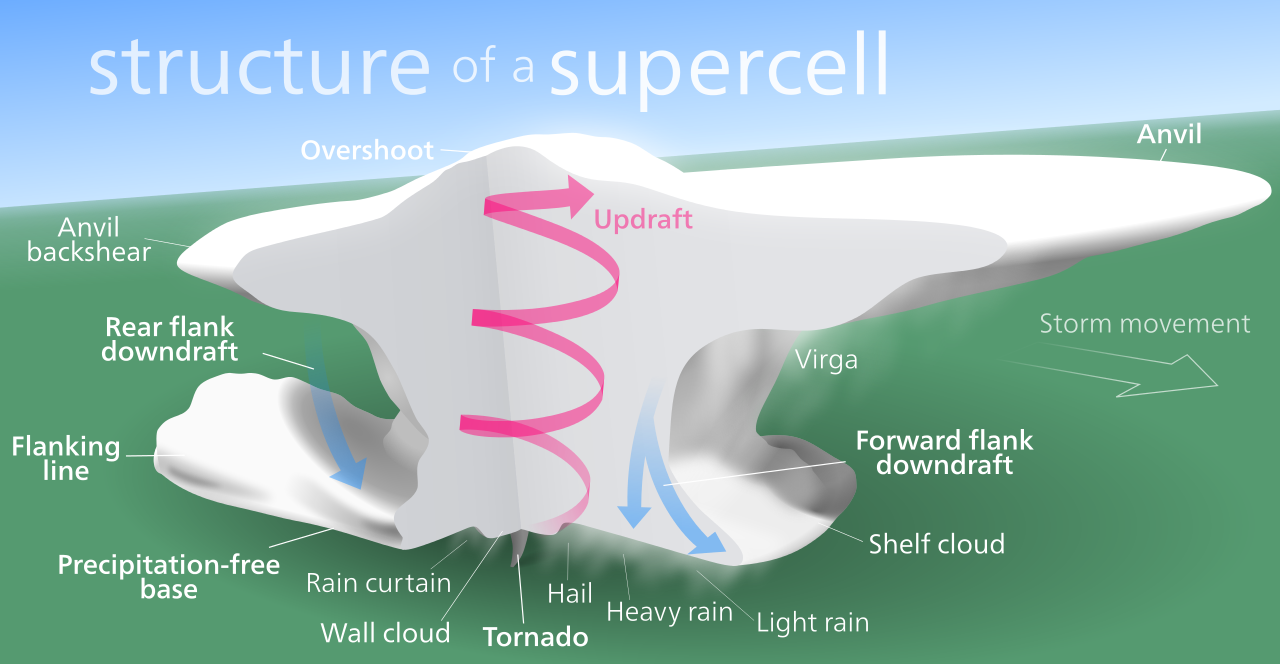 Notes About Wind
Wind is almost always horizontal
Biggest exception: Thunderstorm Updrafts

Wind is a force! 
We measure it by the force it applies on other objects

Instrument called an anemometer used to measure the wind. 

Planes like taking off and landing into the wind. 

Flags point in the opposite direction of the wind.
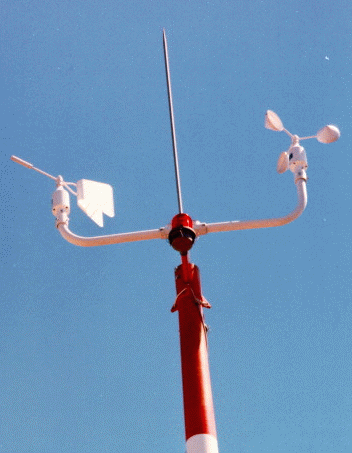 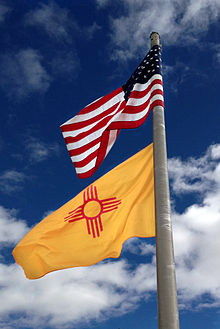 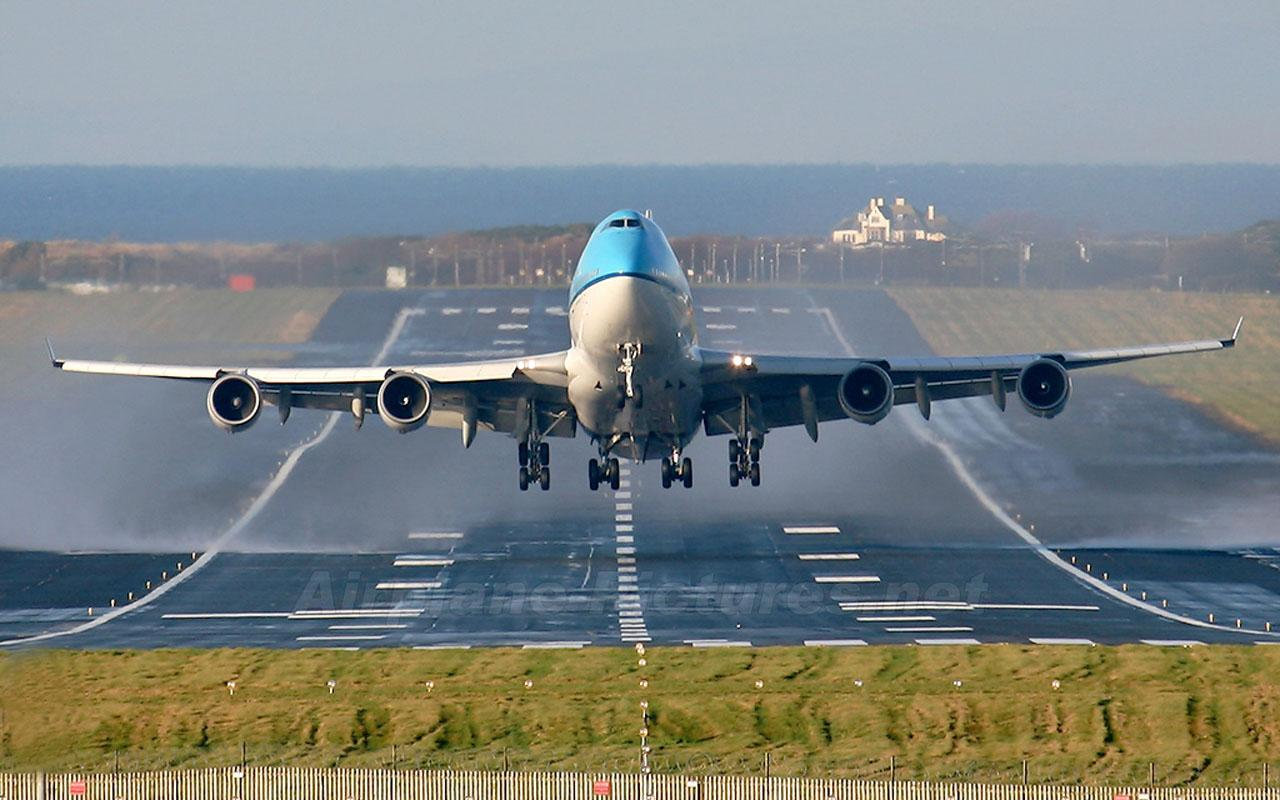 The Pressure Perspective
In general wind flows from high pressure to low pressure

Pressure gradient is the difference in pressure between high and low pressure areas

As the change in pressure increases the speed of the wind will also increase
The Three Forces
Pressure Gradient Force
Force that tries to equalize pressure differences
Earth just wants to be in a temperature/pressure balance

Coriolis Force
Force that causes objects in the northern hemisphere to turn right
Due to earth’s rotation

Friction
Cause wind to slow down
Diverging wind from highs/converging wind near lows
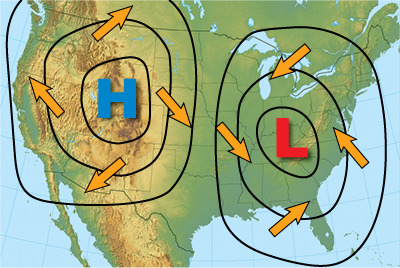 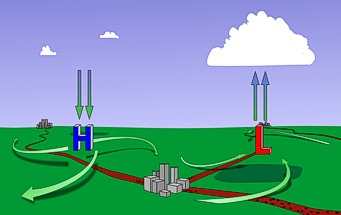 The Temperature Perspective
Remember high and low pressure also associated with temperature difference.

Areas of warm air rise (low pressure) and colder air (high pressure) moves in to take the place. 

Wind generally greater during the day when there is differential heating of the earth.
Localized Wind – Sea/Land Breeze
Caused by temperature/pressure differences between the land and the water

Process reverses at night

Can help cause showers and/or thunderstorms along the coast
H
L
H
Wind on a Weather Map
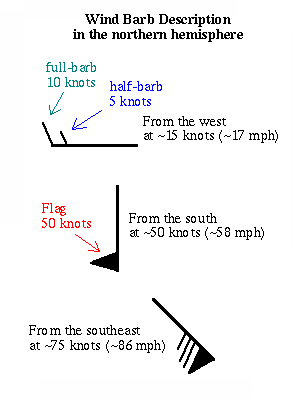 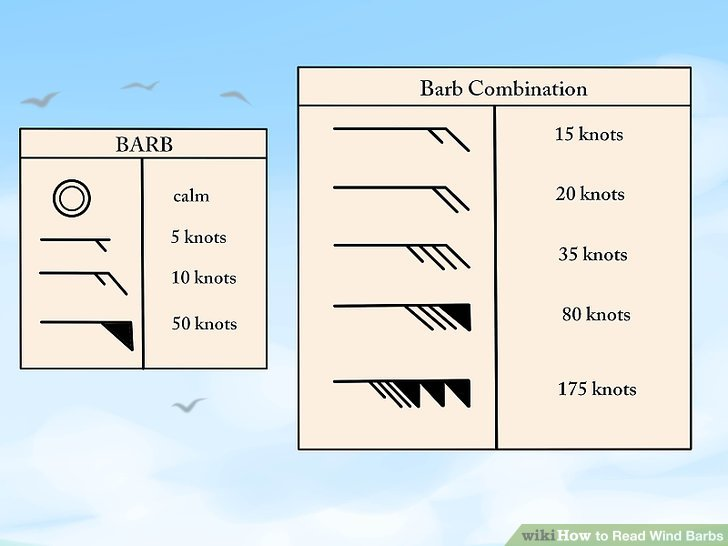 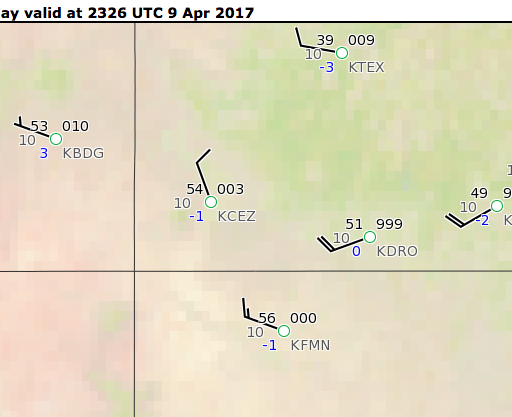 Wind on an Upper Air Map
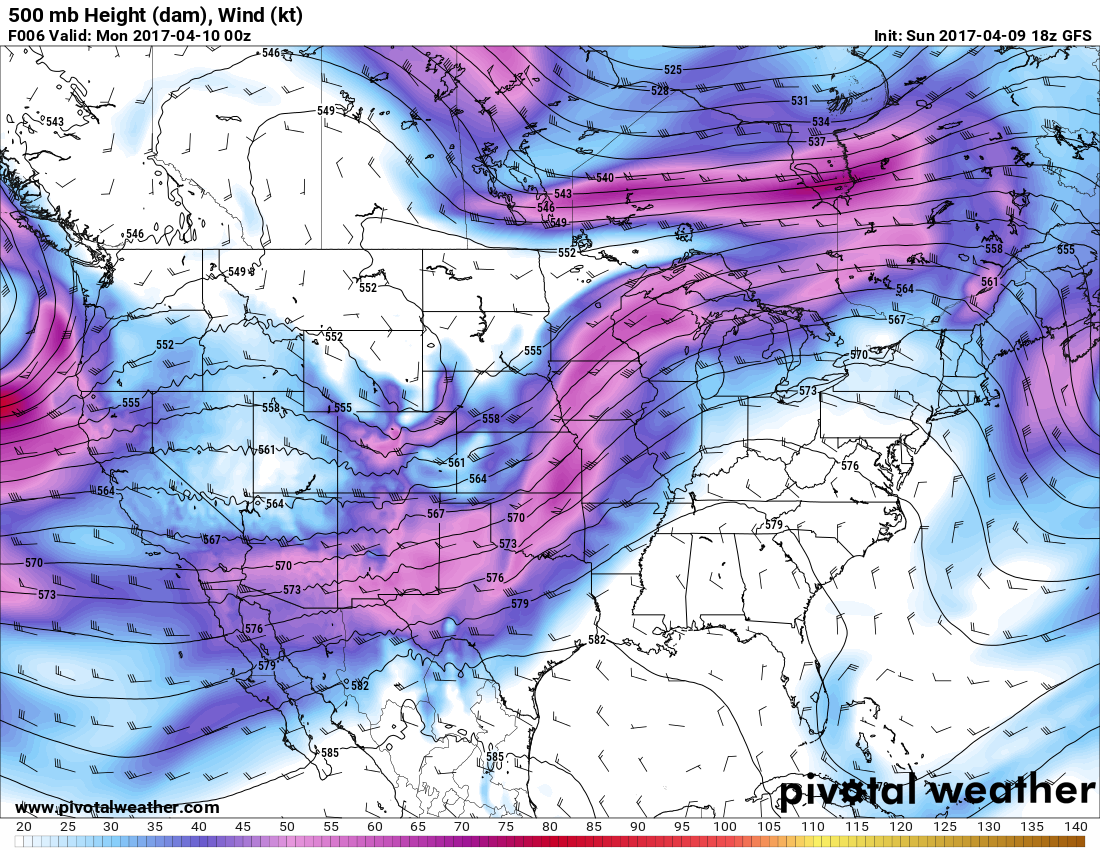 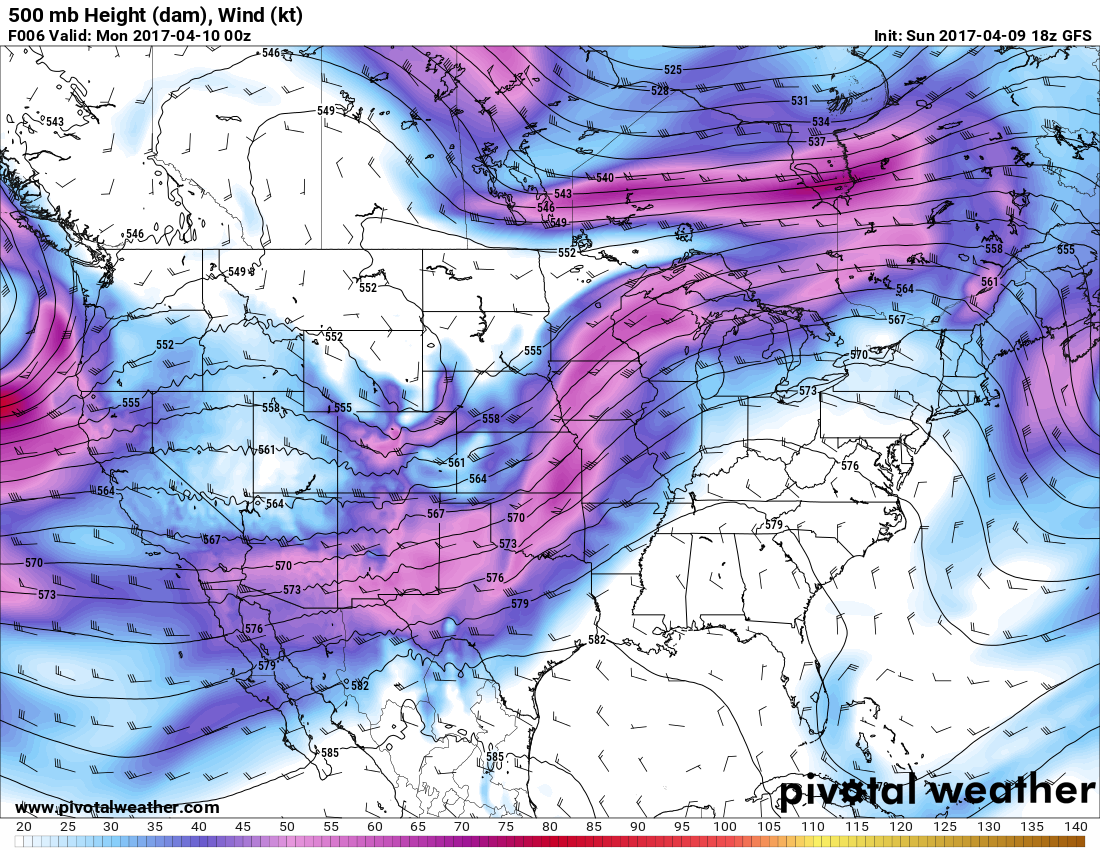 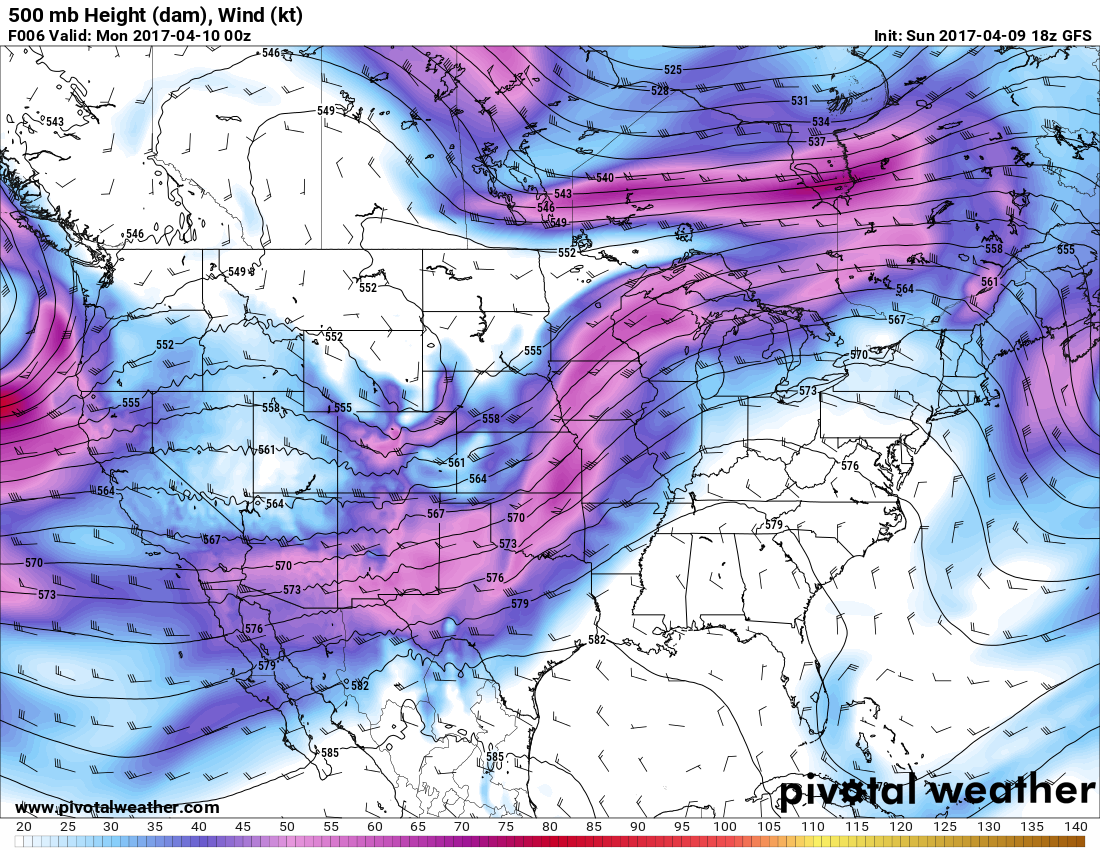 Wind on a Surface Map
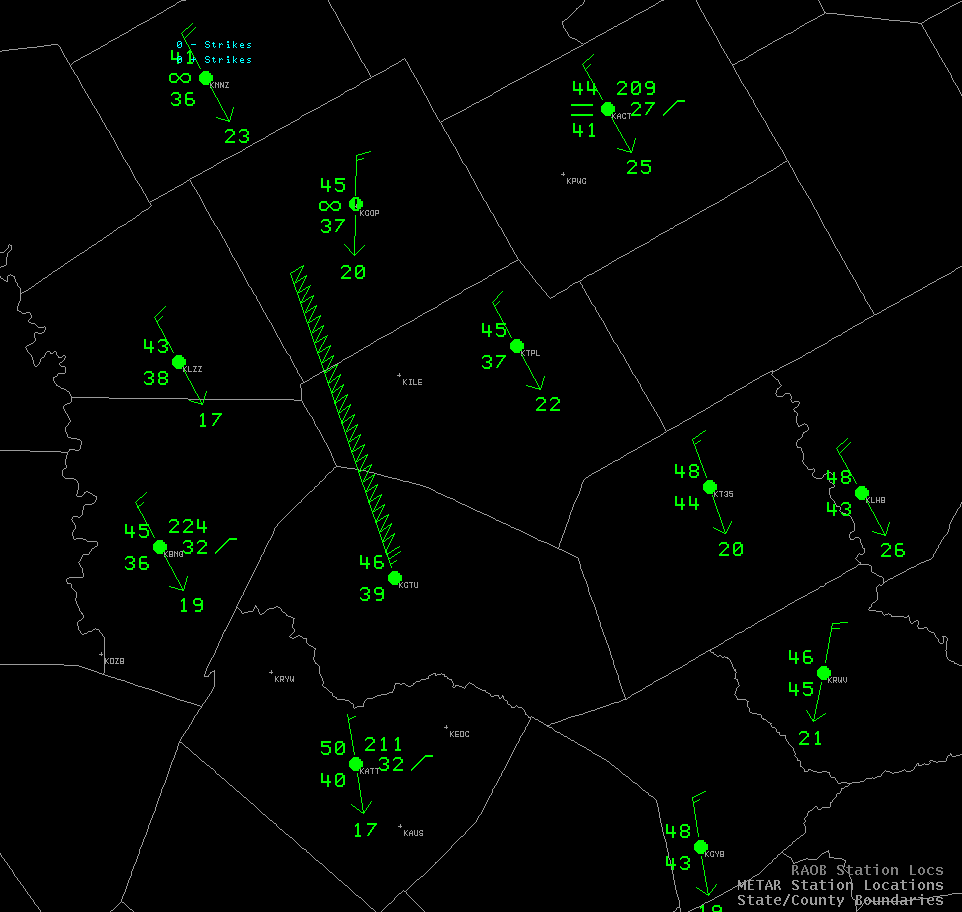 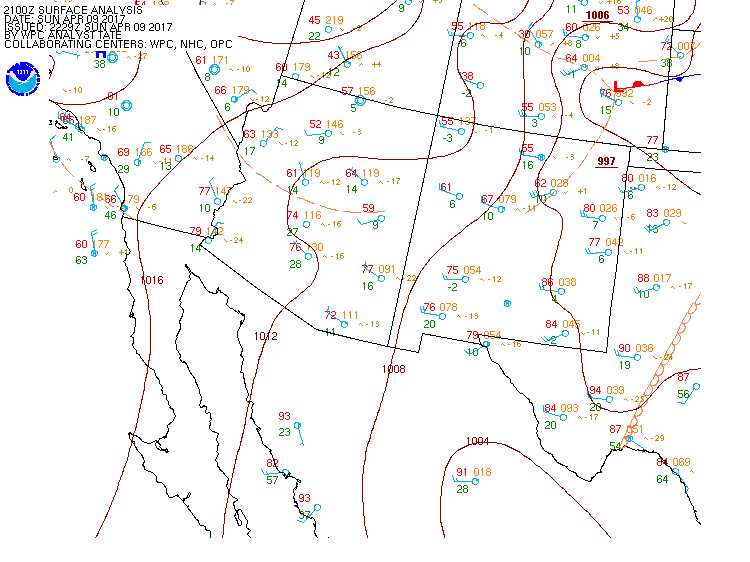